Humanistic Psychology
Dr Amina Muazzam
4/1/2020
Dr Amina Muazzam
1
-Humanistic Psychology

 
Humanistic Psychology is concerned with the study of the individual as a whole, and focuses on an individual’s natural drive towards self-actualization realizing and expressing one’s own creativity and capabilities.
4/1/2020
Dr Amina Muazzam
2
-Humanistic Psychology look at human behavior not necessarily through the eyes of the eyes of the observer, but rather through the eyes of the individual being observed.

-Personality in the humanistic approach is studied from the point of view of the individual’s subjective experience; therefore the humanistic psychology is sometimes called as phenomenological approach.


-Abraham Maslow ( 1943) proposed this theory on human motivation
4/1/2020
Dr Amina Muazzam
3
Concept
 
To optimize a person’s performance by making him realize his instinct.

A person should focus on inner drives which could lead to self actualization or full capacity of a person.

“THIRD” force in psychology stresses on achieving needs which are hierarchical which leads to a self actualization or true meaning of existence in this world.
4/1/2020
Dr Amina Muazzam
4
Basic Assumptions
 
An individuals behavior is primarily determined by his or her perception of world around him.

Individuals are not solely products of their environment

Individuals are internally directed and motivated to fulfill their human potential.
4/1/2020
Dr Amina Muazzam
5
Why this therapy is used?
 
This therapy is used to treat depression, anxiety, panic disorders, personality disorders, ocd, schizophrenia, addiction and relationship issues.
4/1/2020
Dr Amina Muazzam
6
Types of Humanistic Therapies
 
 Solution-focused brief therapy

 Transpersonal psychology

 Transactional analysis

 Reality therapy

 Person-Centered therapy

 Human givens therapy

 Gestalt therapy

 Existential therapy
4/1/2020
Dr Amina Muazzam
7
Solution Focused Therapy
 
Solution Focused Therapy is focused on helping you identify and resolve issues quickly and effectively. Solution-Focused brief therapy will focus on present experiences instead of trying to analysis or fix the past.
4/1/2020
Dr Amina Muazzam
8
Transpersonal psychology
 
Transpersonal psychology centers around furthering spiritual development, and exploring 
 
what lies ‘beyond the person’. Transpersonal therapy will help you explore your spirituality to find greater purpose in life.
4/1/2020
Dr Amina Muazzam
9
Transactional Analysis
 
Transactional analysis explores ‘ego states’ which are behaviors learnt from childhood that we continue to  play out in our adult lives. This therapy will help an individual to recognize how ego states impact your daily interactions and develop a healthier balance between them.
4/1/2020
Dr Amina Muazzam
10
KEY THEORISTS

 
Abraham Maslow

Carl Rogers
4/1/2020
Dr Amina Muazzam
11
Abraham Maslow
 
Co-founder of humanistic psychology believed that humans are biologically driven to achieve self actualization.

Carl Rogers
 
Co-founder of humanistic psychology started with client centered psychology.
4/1/2020
Dr Amina Muazzam
12
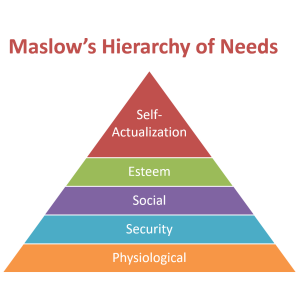 4/1/2020
Dr Amina Muazzam
13
Maslow’s Hierarchy of needs 
 
Self-awareness

Ideal self

Self actualization

Self fulfillment
4/1/2020
Dr Amina Muazzam
14
Person-Centered therapy
 
 Holistic

 Congruence

 Empathy

 Unconditional Positive Regard

 Conditional Positive Regard

 Incongruence

Conditions for growth
4/1/2020
Dr Amina Muazzam
15
Strengths 
 
Emphasizes individuals choices and responsibility
Satisfies most people’s idea of what being human is.
Provides researchers with flexible framework for observing behavior because it considers the person
4/1/2020
Dr Amina Muazzam
16
Weaknesses
 
Many concepts are too vague
Experiences can be taken different by different individuals
Not a true science because it involves too much common sense and not enough objectivity.
4/1/2020
Dr Amina Muazzam
17
THANKS
4/1/2020
Dr Amina Muazzam
18